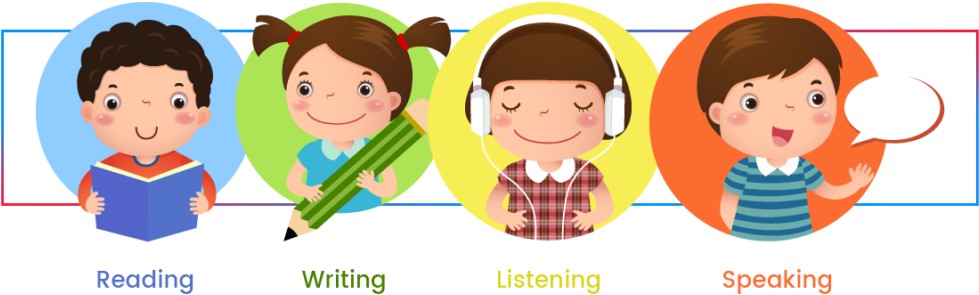 Preventing the Summer Slide
Abby Burke, Ed.D.
Reading Specialist
Nebraska Department of Education
abby.burke@nebraksa.gov
Research Shows
Summer slide is a decline in reading ability and other academic skills that can occur over the summer months when school isn’t in session.
Numerous studies show that kids who don’t read during summer break actually slip in reading ability by the time fall rolls around.
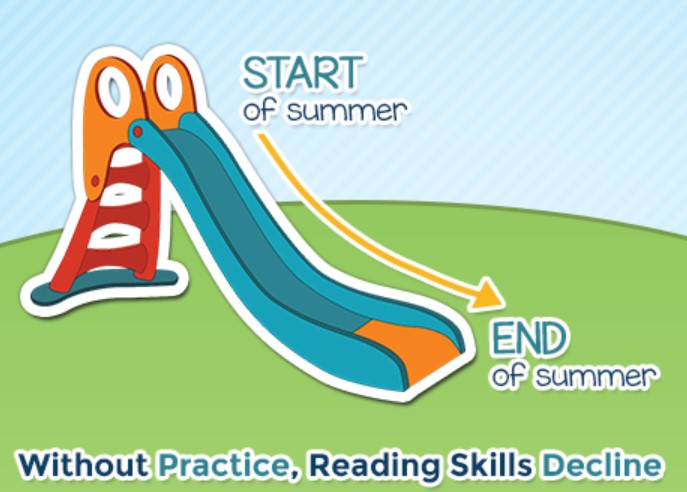 Describe evidence of literacy in this photo
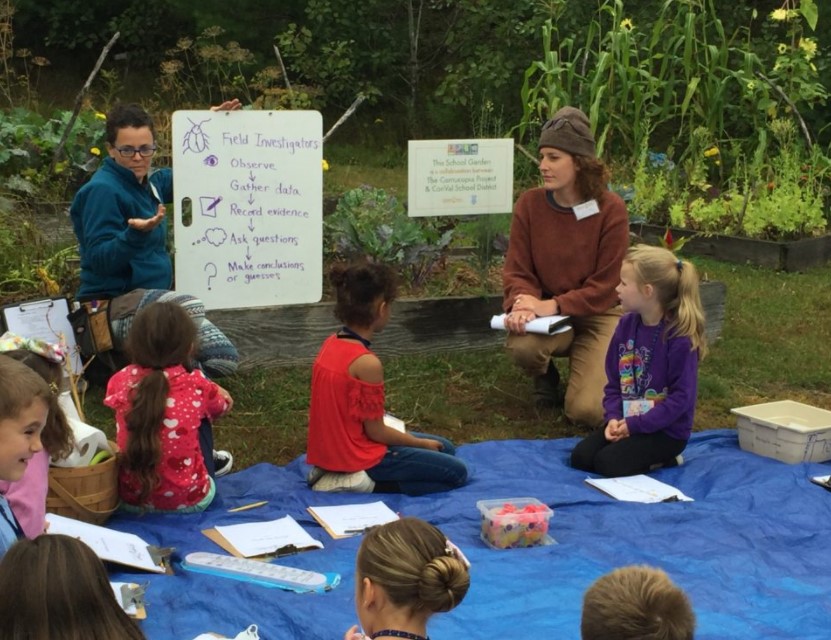 Read about the Topic
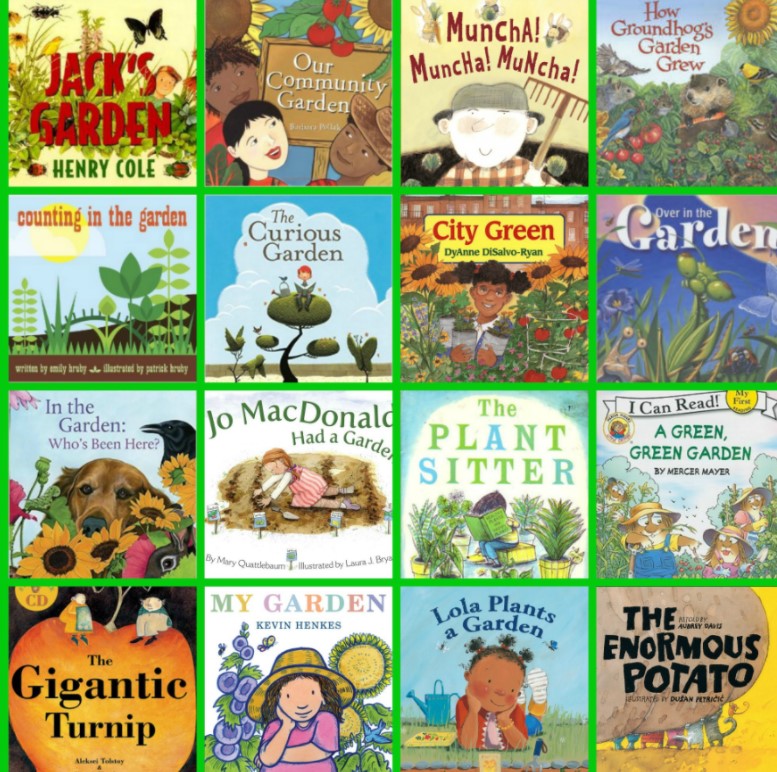 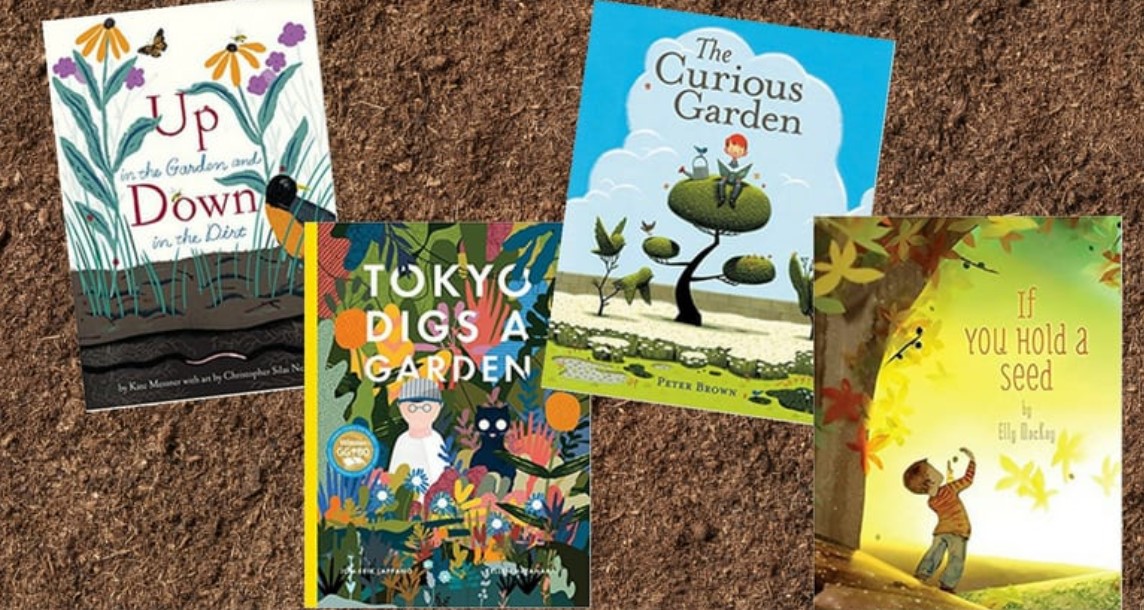 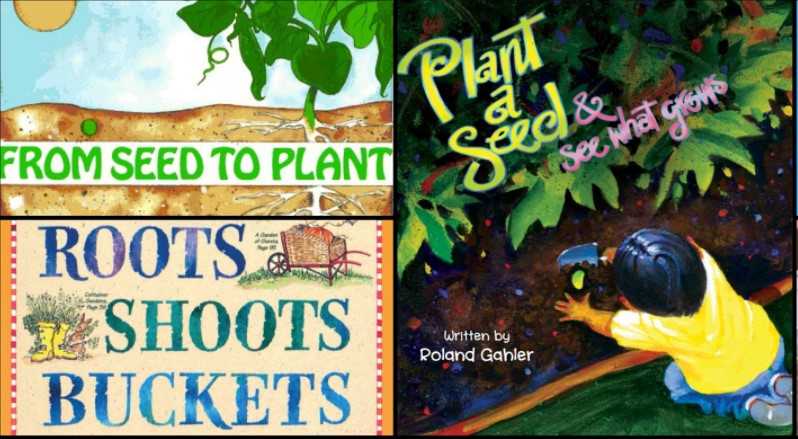 Connect Reading and Writing about the Topic
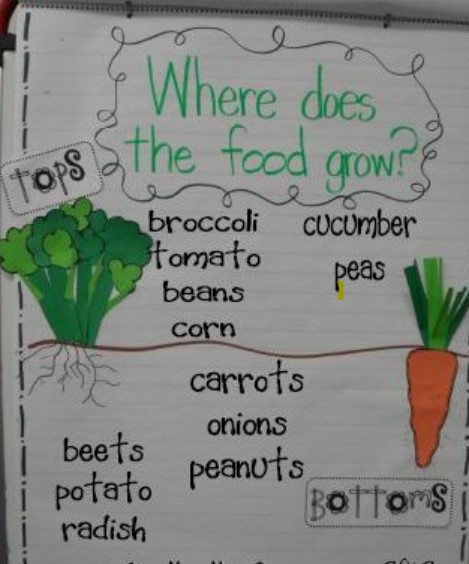 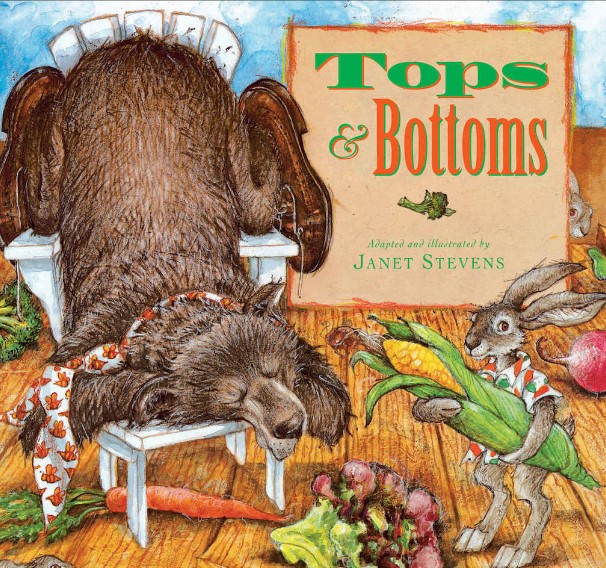 Draw and Write about the Topic
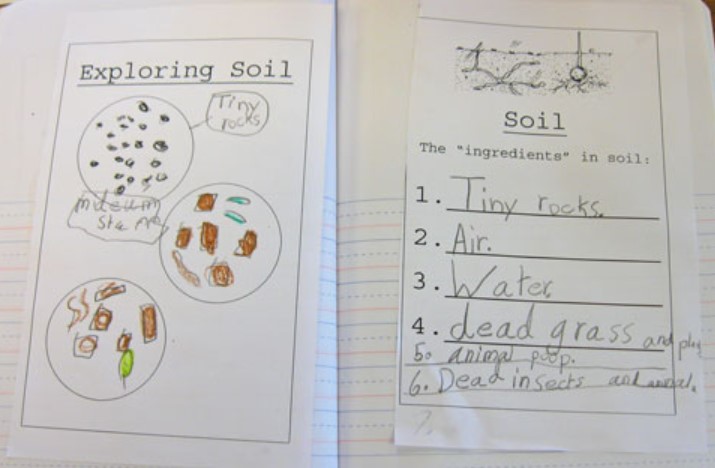 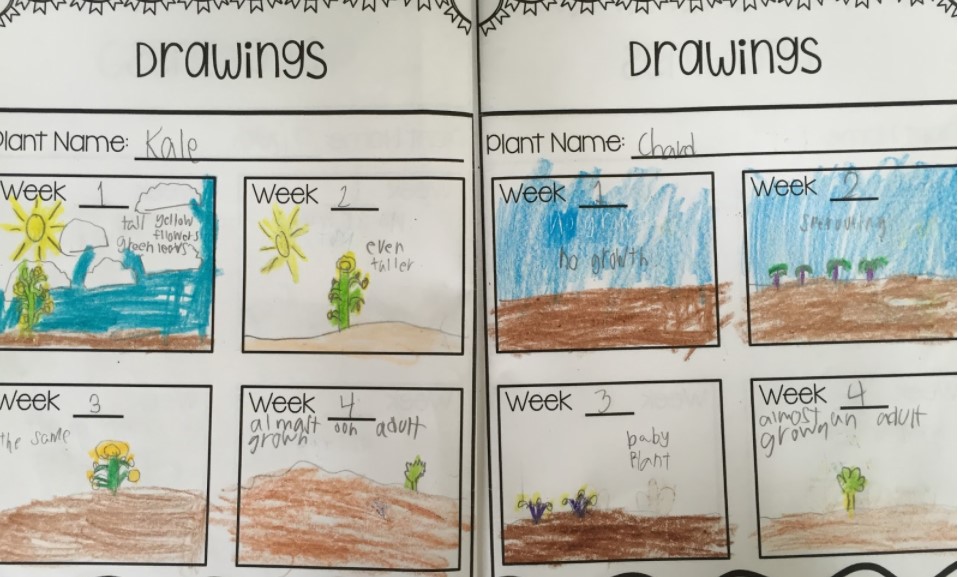 Talk about the Topic
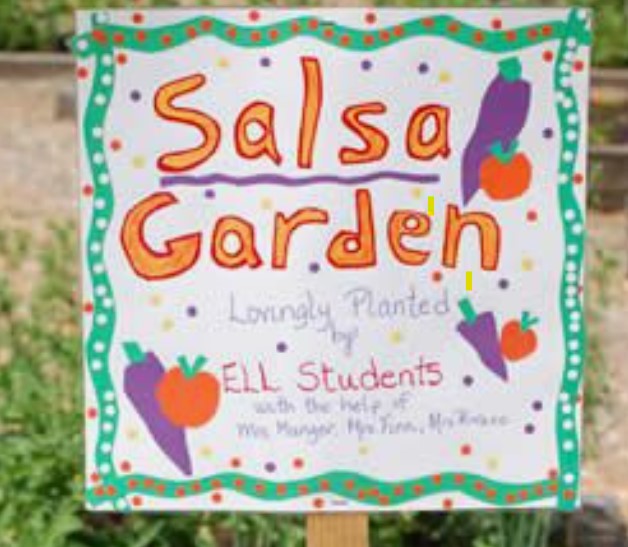 Write Together about the Topic
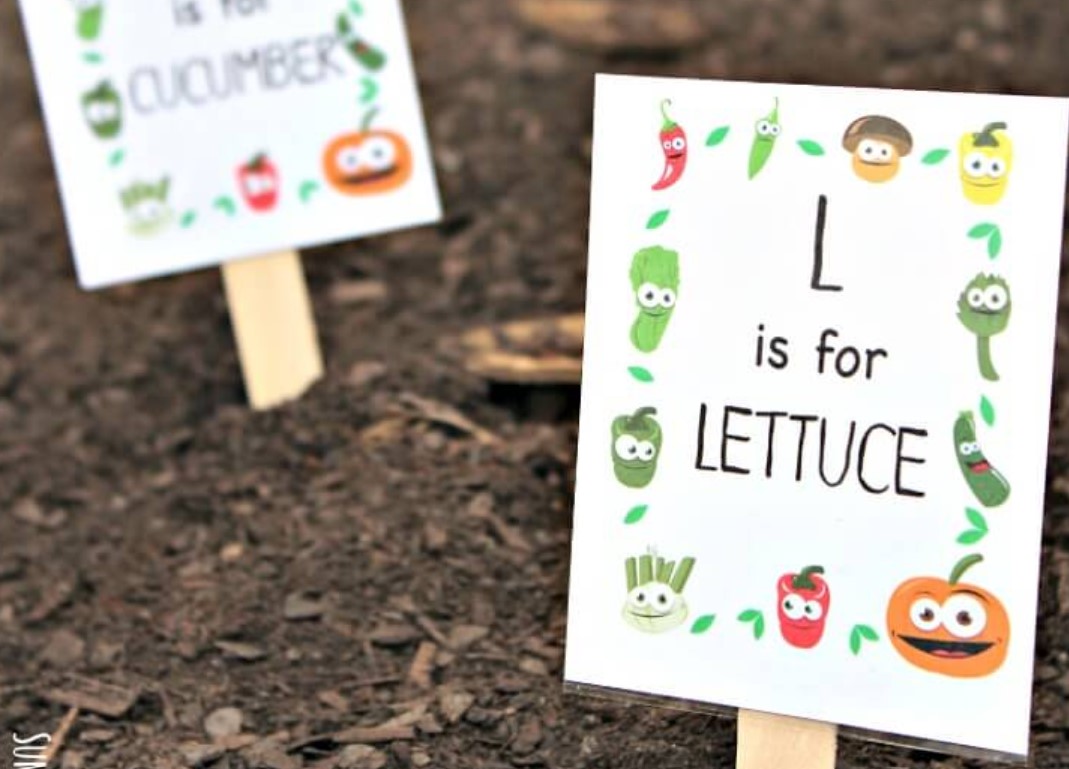 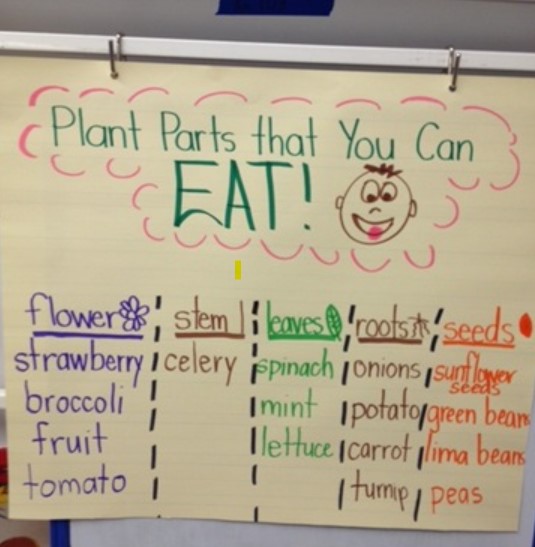 Integrate the Topic across Academic Area: Science, Social Studies, Math and Reading
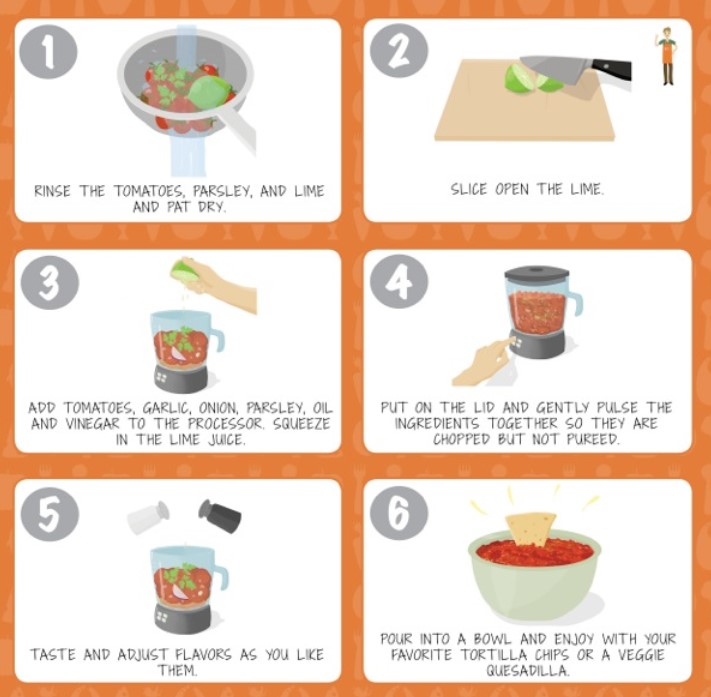 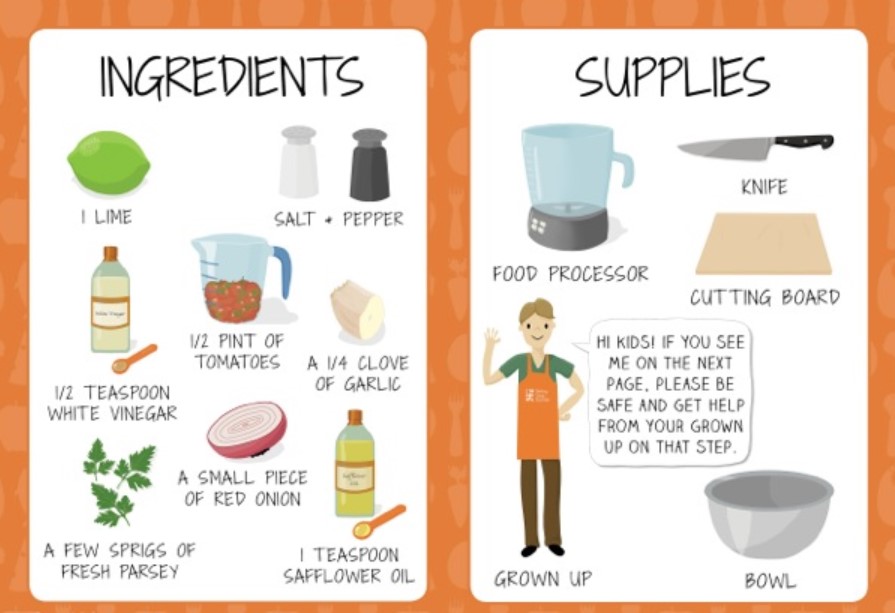 Literacy Development in Action
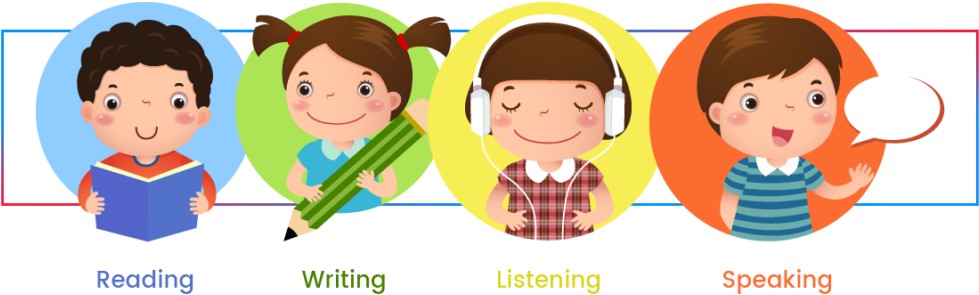 https://youtu.be/dGqzekOVfsE
Reflections from our time together today….
I used to think _______________________.
But now I know ______________________.
I commit to __________________.